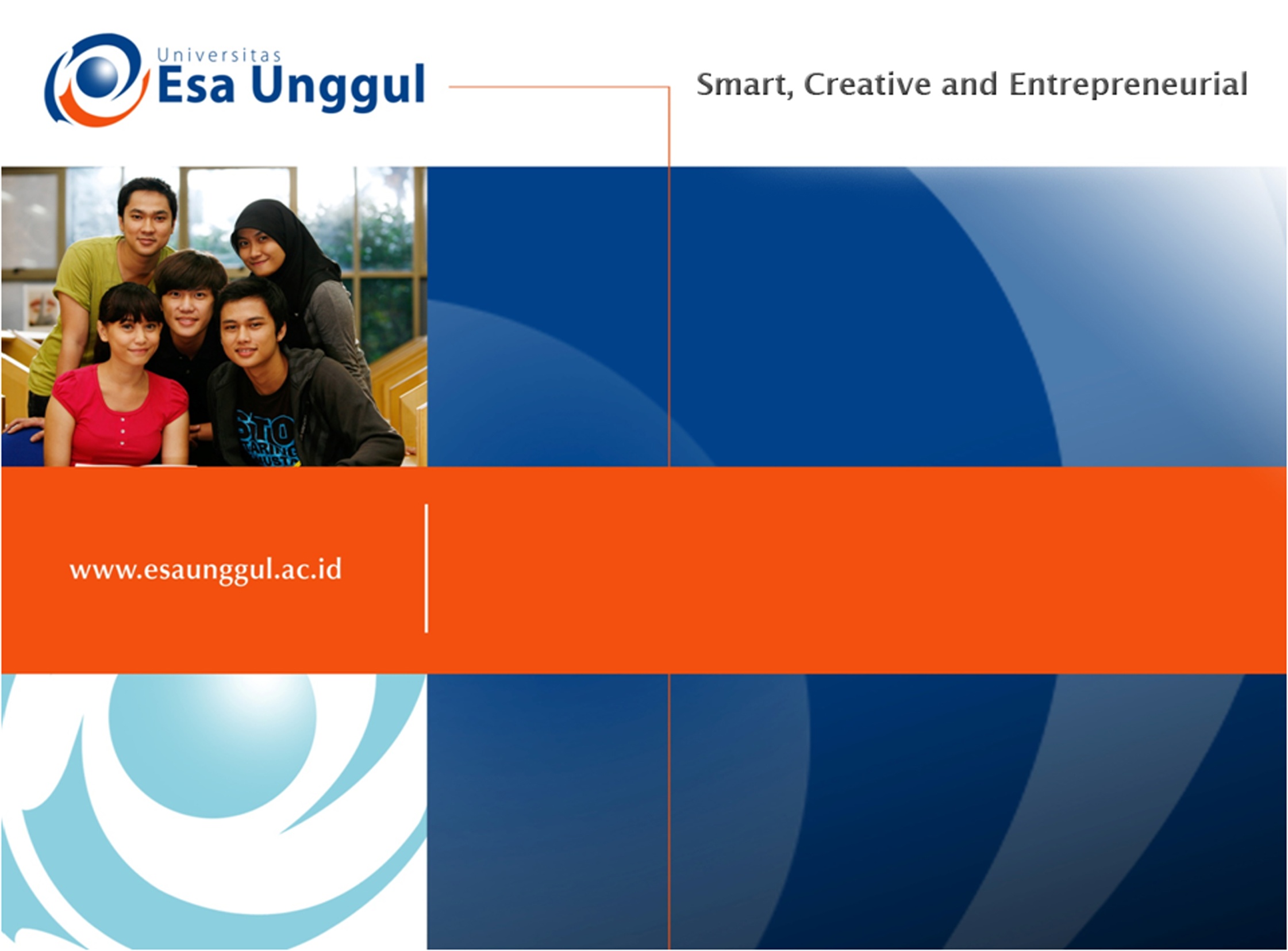 PEMBERIAN NUTRISI PARENTERAL PASIEN GERIATRI
Anugrah Novianti, SGz, M.Gizi
PROGRAM STUDI ILMU GIZI
FAKULTAS ILMU-ILMU KESEHATAN
Nutrisi parenteral adalah pemberian asupan gizi melalui jalur intravena. Ketika asupan tidak memenuhi 60% kebutuhan total energi atau EN mengalami kontraindikasi.
Indikasi pemberian makanan parenteral
Obstruksi atau iskemia usus
Beberapa jenis fistula saluran cerna
Short Bowel Syndrome
Diare persisten berat
Malabsorpsi berat
Gangguan motilitas usus (Ileus)
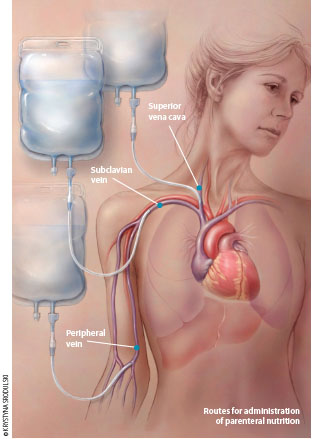 JENIS PEMBERIAN PARENTERAL
Central Parenteral Nutrition (CPN)

Peripheral Parenteral Nutrition (PPN)
Beberapa Aspek yang Harus dipertimbangkan dalam pemilihan formula parenteral :
Pemilihan isi formula sesuai dengan indikasi
	Sumber energi dari glukosa dan lipid yang direkomendasikan untuk peresepan PN tidak lebih dari 50% kalori non protein.
 Larutan buatan RS “all in one” lebih direkomendasikan untuk pasien dengan kondisi kritis atau kebutuhan metabolik tertentu.
 Larutan “multi-chamber bag” direkomendasikan untuk pasien geriatri stabil terutama mereka yang membutuhkan PN di rumah
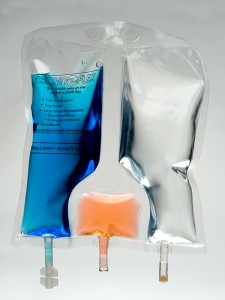 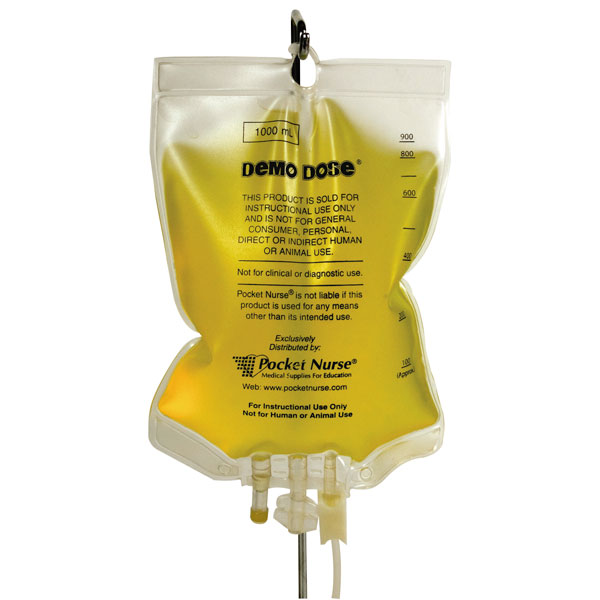 Multi-chamber bag
All in one Formula
Beberapa Aspek yang Harus dipertimbangkan dalam pemilihan formula parenteral :
Osmolaritas
	Formula PN yang diberikan lewat jalur perifer tidak boleh melebihi 850 mOsm/L. Jika osmolaritas lebih tinggi, formula harus diberikan lewat jalur vena sentral. 
Interaksi dengan obat-obatan
	tidka direkomendasikan mencampur obat-obatan ke dalam cairan formula parenteral. Harus diperhatiakn juga interaksi antara obat-obatan yang diberikan dengan formula parenteral.